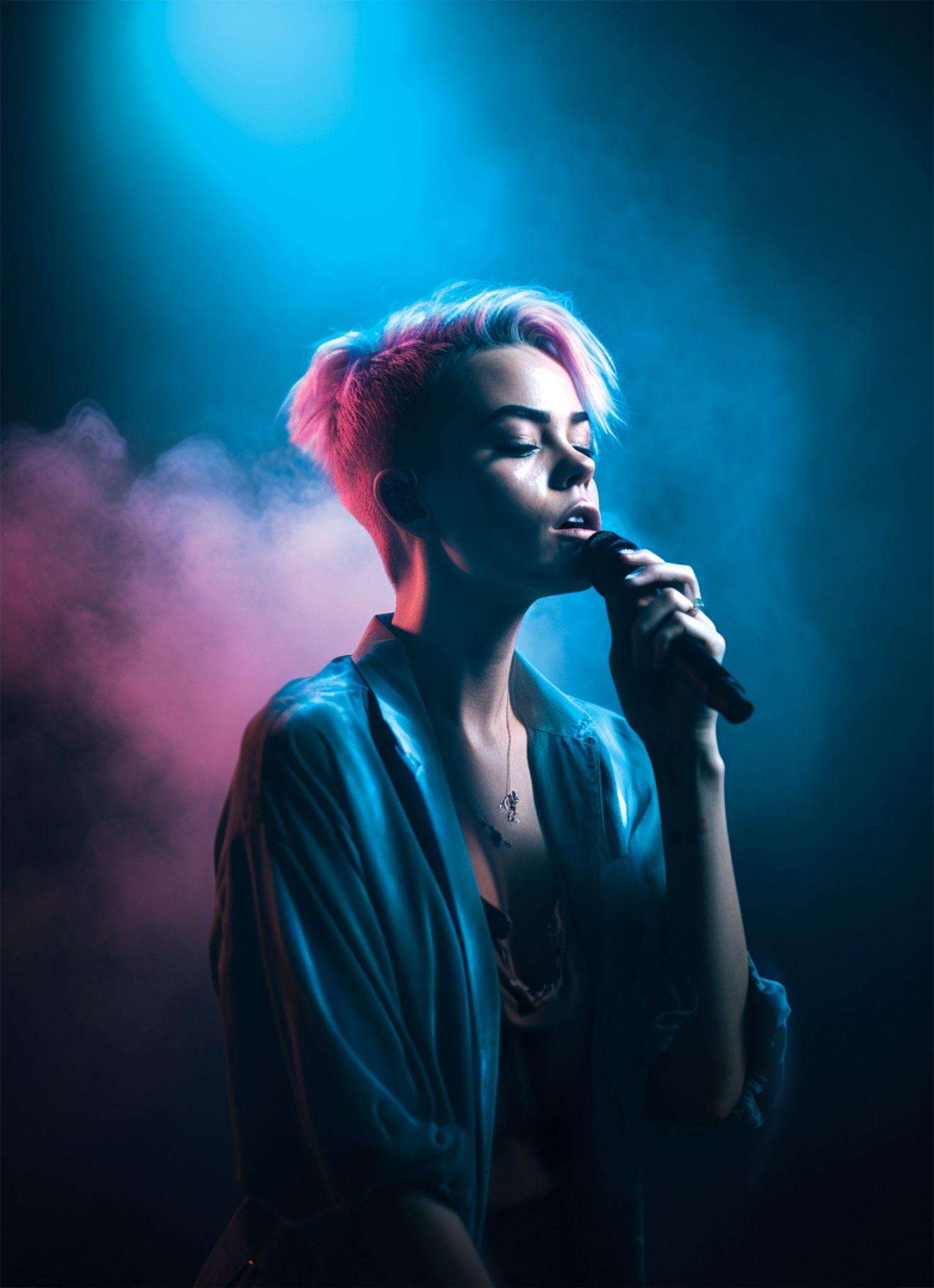 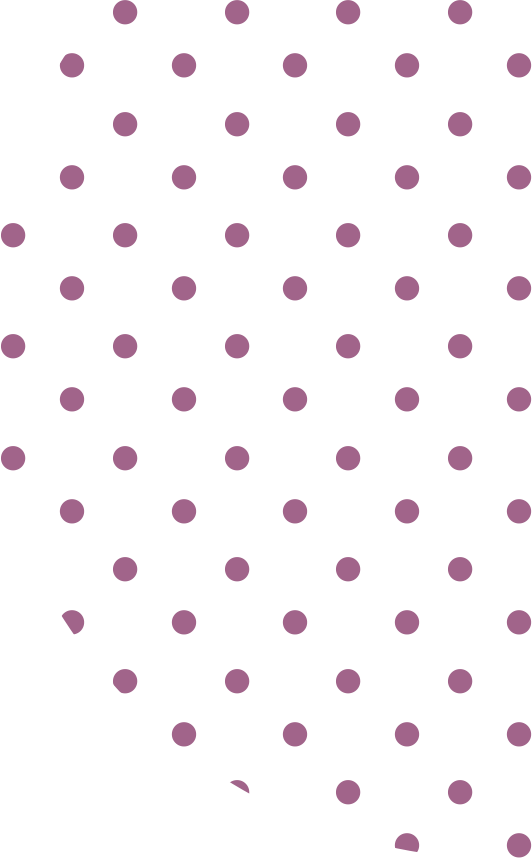 buyaticket.com
28/05
AT 5PM
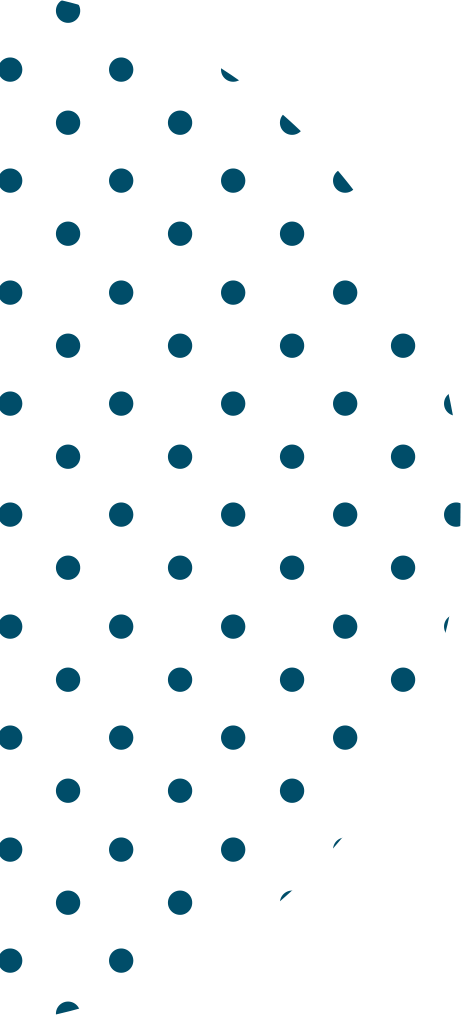 Music by
Sia Burns
CONCERT
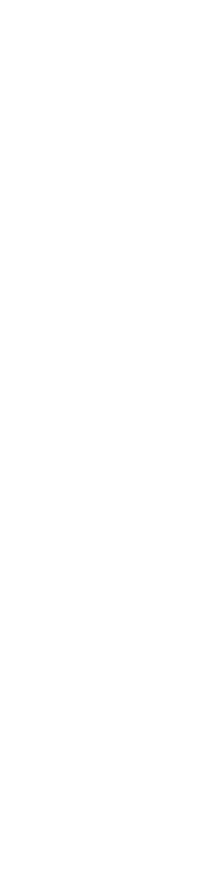 live Music
A G E  1 8 +   |  A D M I S S I O N  1 0 $  |  F R E E  P A R K I N G
11301 West Olympic Boulevard Apt. 100 Los Angeles, CA 90064
For Information: 0123 0434 0656, 0123 4534 5054
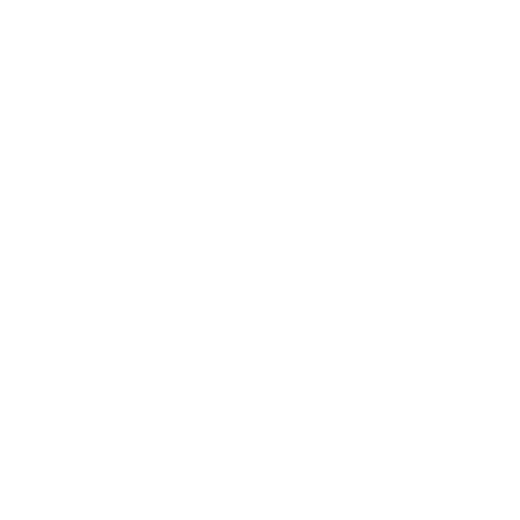 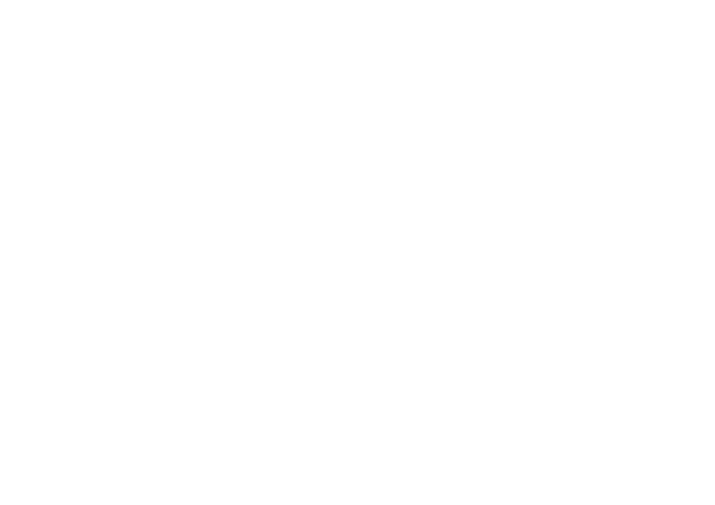 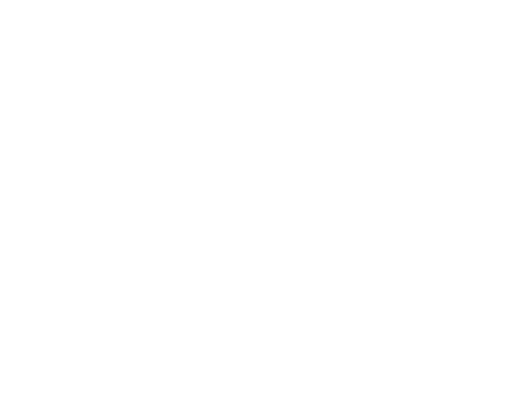